Lobachevsky State University of Nizhny Novgorod 
Institute of Information Technology, Mathematics, and Mechanics
Крупный научный проект
Надежный и логически прозрачный искусственный интеллект: технология, верификация и применение при социально-значимых и инфекционных заболеваниях
Типовой интерактивный блок XAI на основе однослойного персептрона
Турлапов Вадим Евгеньевич, профессор
кафедра математического обеспечения и суперкомпьютерных технологий
vadim.turlapov@itmm.unn.ru, +7 903 040 8401
Нижний Новгород,30 апреля 2021
Некоторые направления в XAI
Быстрая неитеративная коррекция ошибок. "Система сертифицированной робастности”

Методы выработки явного знания из неявных навыков систем МО и ИИ, основанные на двух взаимодействующих процессах: (а) упрощение структуры систем в ходе обучения и (б) передача навыков между системами в сообществах таких систем.

Использование методов глубокого обучения в XAI. 
Комплексное упрощение сети
Контрастирование сети
Визуализация внутренних нейронов

Интерпретация узлов сети как семантических понятий

Использование классических методов машинного обучения и методов глубокого обучения для решения прикладных задач
2
Комплексное упрощение и интерактивность сети
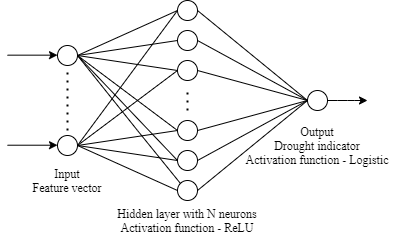 Однослойный персептрон SLP(N), с произвольным числом нейронов N на скрытом слое. Две модели: классификационная и регрессионная. 
Для достижения интерактивности, обучение на изображениях заменено обучением на их векторах признаков  Быстрая коррекция ошибок 
Вектор признаков включает в себя результаты типовой и специальной обработки изображений. Типовая обработка представлена двумя группами признаков: STAT {mean, std, min, max}; HIST - значения квантованной гистограммы. Специальная - группой GLCM (gray-level co-occurrence matrix), формализующей текстурные признаки.  Узлы как понятия
The architecture of the SLPC(N) for detecting the stress state of wheat
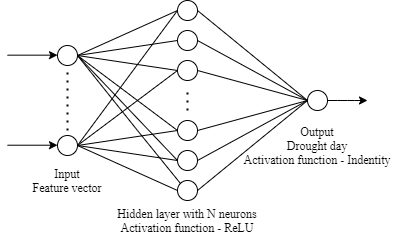 The architecture of the SLPR(N) for prediction the day of the drought or plant drought stress
3
Интерпретация узлов сети как семантических понятий.Визуализация внутренних нейронов
Вектор признаков включает в себя результаты типовой и специальной обработки изображений. 
Типовая обработка представлена двумя группами признаков: 
STAT {mean, std, min, max}; HIST - значения квантованной гистограммы.  Узлы как общие понятия 
Специальная - группой GLCM (gray-level co-occurrence matrix), формализующей текстурные признаки.  Узлы как специальные понятия 
Визуализация
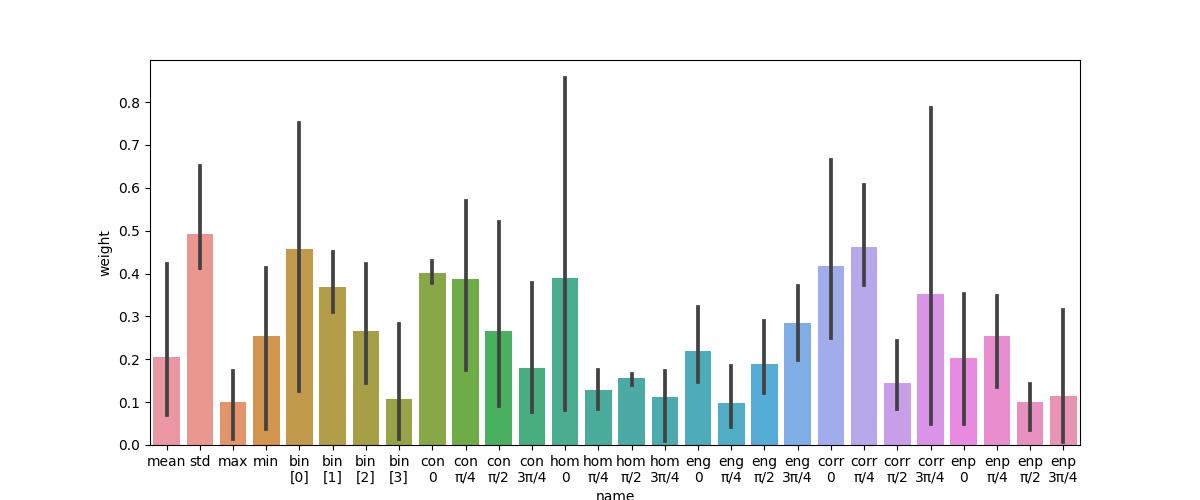 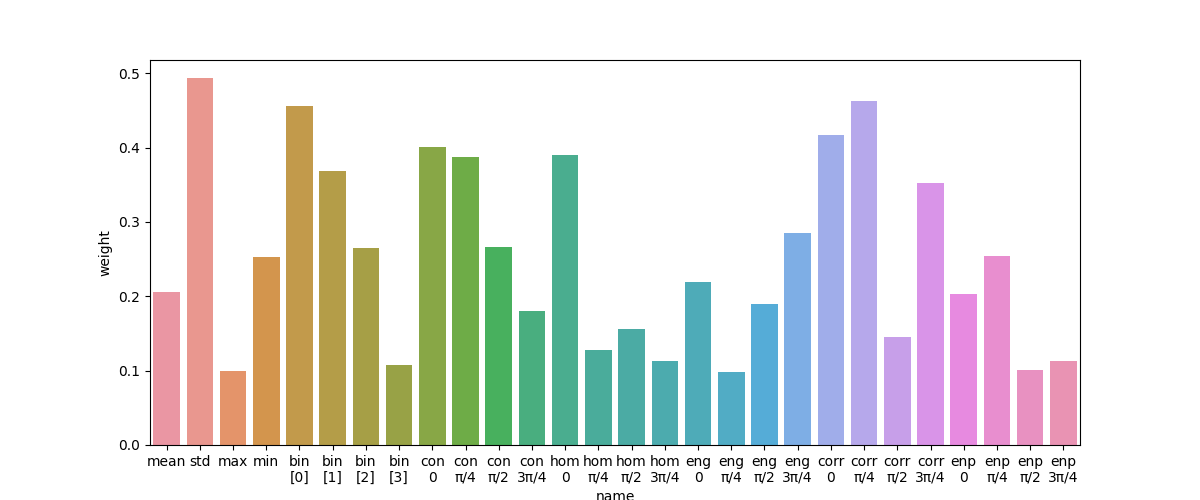 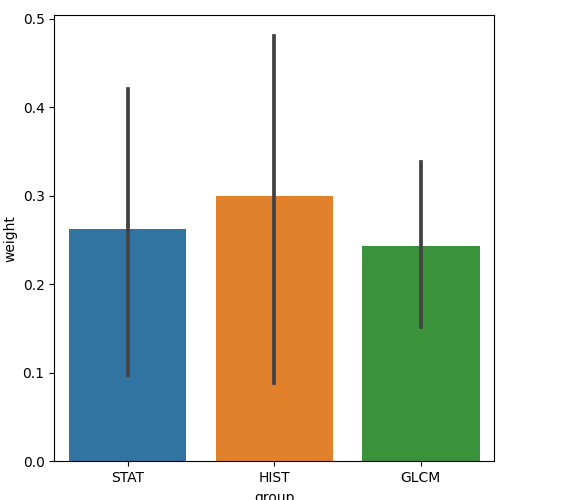 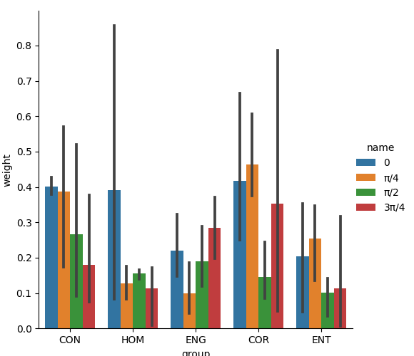 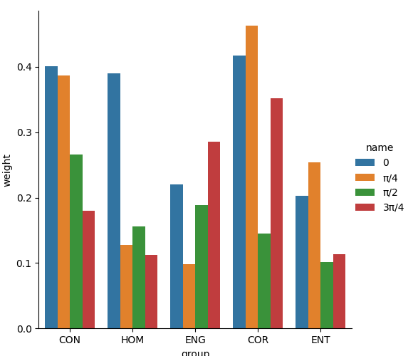 NDVIT-images. Individual weight values for each element of the drought feature vector which obtained after training the SLPC(3)-drought-classifier.  Feature vector includes 5 GLCM-based scalars (contrast, homogeneity, energy, correlation, entropy) for each of 4 rotation angles.
Анализ влияния группы GLCM-признаков для 4 углов при шаге =1
Анализ влияния всех 3-х групп
4
Интерпретация узлов сети как семантических понятий.Визуализация внутренних нейронов
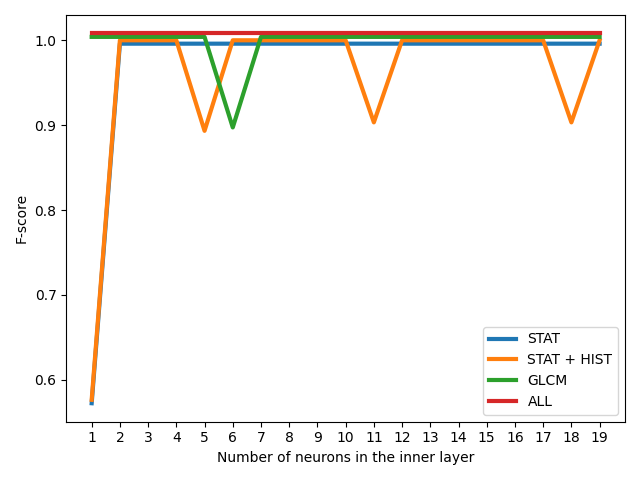 Типовая обработка изображений представлена двумя группами признаков: STAT {mean, std, min, max}; HIST - значения квантованной гистограммы.  Узлы как общие понятия 
Специальная - группой GLCM (gray-level co-occurrence matrix), формализующей текстурные признаки.  Узлы как специальные понятия 
Визуализация. Модели оснащены инструментами для анализа и визуализации веса и эффективности компонентов вектора признаков. Классификатор и регрессор можно исследовать и оптимизировать по числу нейронов, признаков и уровней квантования (бины гистограммы и уровни серого для GLCM). Программные инструменты: pytorch, scikit-image, scikit-learn.  упрощение структуры систем в ходе обучения
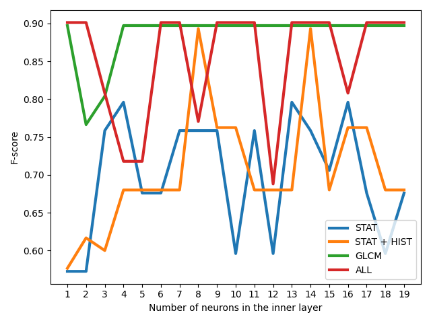 Эффективность всех групп признаков: STAT, STAT+HIST, GLCM, ALL для SLPC(N) при числе уровней квантования L=4 для NDVIT и NDVIG
Упрощенная структура классификатора при фиксированном квантовании: min N = 2 (типовые, специальные)
5
Интерпретация узлов сети как семантических понятий.Визуализация внутренних нейронов
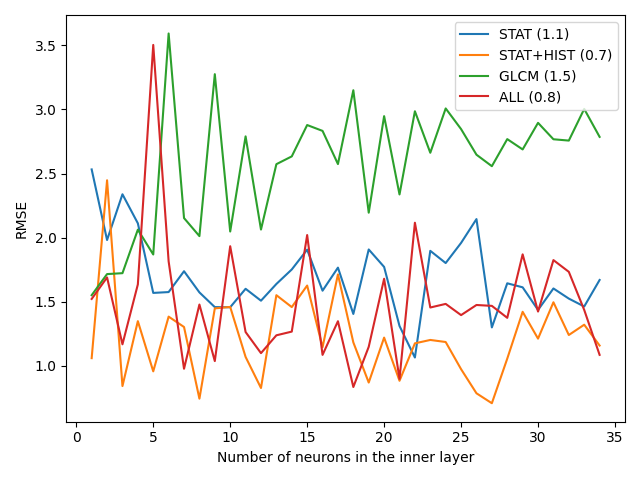 Типовая обработка изображений представлена двумя группами признаков: STAT {mean, std, min, max}; HIST - значения квантованной гистограммы.  Узлы как общие понятия 
Специальная - группой GLCM (gray-level co-occurrence matrix), формализующей текстурные признаки.  Узлы как специальные понятия 
Визуализация. Модели оснащены инструментами для анализа и визуализации веса и эффективности компонентов вектора признаков. Классификатор и регрессор можно исследовать и оптимизировать по числу нейронов, признаков и уровней квантования (бины гистограммы и уровни серого для GLCM). Программные инструменты: pytorch, scikit-image, scikit-learn.  упрощение структуры систем в ходе обучения
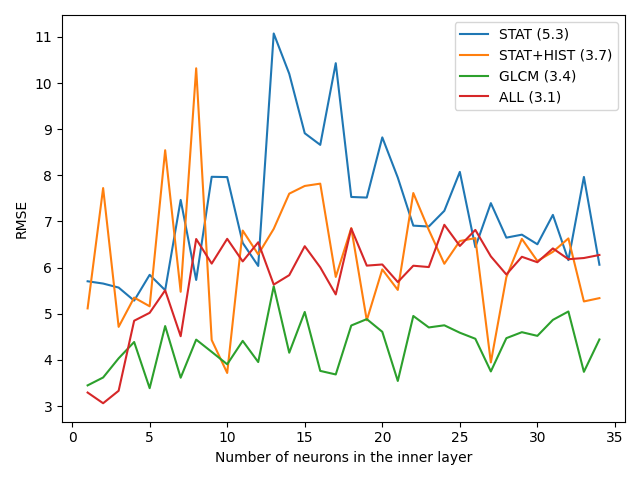 1) Для NDVIT упрощенная структура регрессора при фиксированном квантовании: 
min N=3 (2 типовых, 1 специальная); Другие минимумы: N=8; N=12; N=19; N=27
2) Для NDVIG упрощенная структура регрессора при фиксированном квантовании: 
min N = 2 (типовые, специальные)
Поведение признаков: STAT+HIST и GLCM работают как антагонисты.
Эффективность всех групп признаков: STAT, STAT+HIST, GLCM, ALL для SLPR(N) при числе уровней квантования L=4 для NDVIT и NDVIG
6
Упрощение структуры регрессора в ходе обучения при оптимизации точности
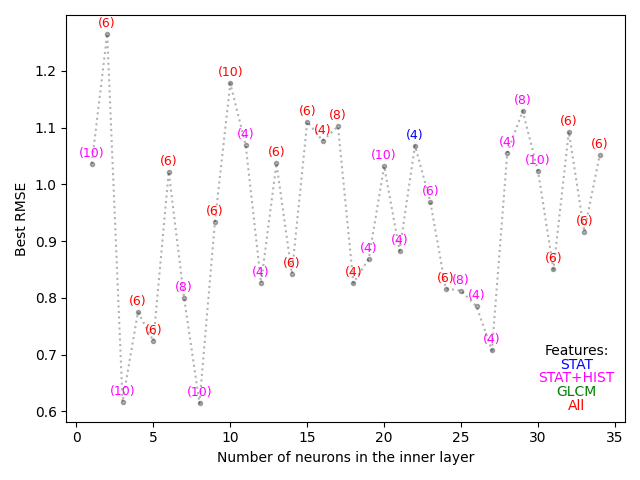 NDVIT
Визуализация. Модели оснащены инструментами для анализа и визуализации веса и эффективности компонентов вектора признаков. Классификатор и регрессор можно исследовать и оптимизировать по числу нейронов, признаков и уровней квантования (бины гистограммы и уровни серого для GLCM).  упрощение структуры регрессора в ходе обучения при оптимизации точности (для двух схем квантования) 
Схема 1
NDVIG
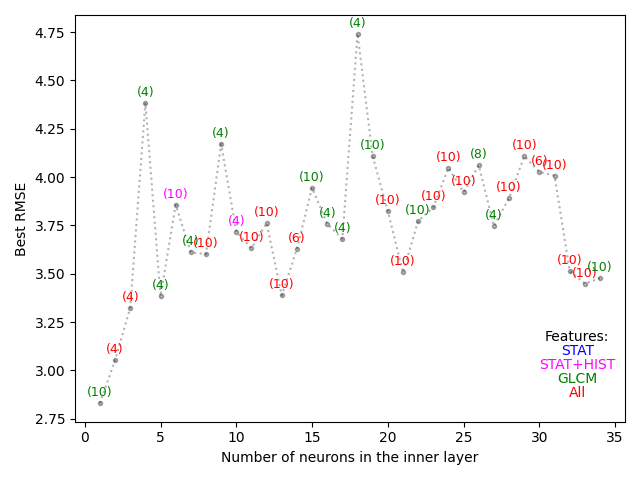 NDVIT. Упрощенная структура SLPR(N) при разном квантовании: 
min N=3 (2 типовых, 1 специальная) при L=10, RMSE=0.617 
NDVIG. Упрощенная структура SLPR(N) при разном квантовании: 
min N=1 (ALL) при L=10, RMSE=2.83
7
Упрощение структуры регрессора в ходе обучения при оптимизации точности по квантованию
NDVIT
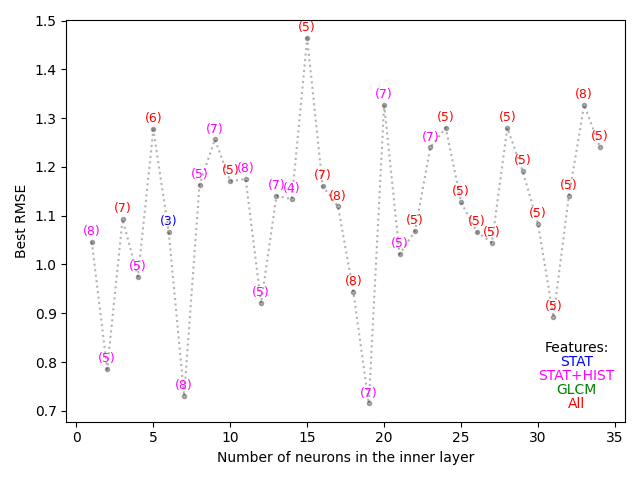 Визуализация. Модели оснащены инструментами для анализа и визуализации веса и эффективности компонентов вектора признаков. Классификатор и регрессор можно исследовать и оптимизировать по числу нейронов, признаков и уровней квантования (бины гистограммы и уровни серого для GLCM).  упрощение структуры регрессора в ходе обучения при оптимизации точности (для двух схем квантования) 
Схема 2
NDVIG
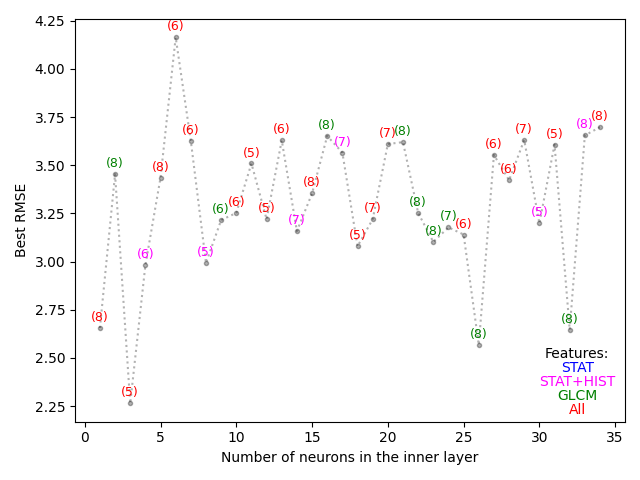 NDVIT. Упрощенная структура SLPR(N) при разном квантовании: 
min N=2 (типовые, специальная) при L=5, RMSE=0.79, STAT+HIST 
NDVIG. Упрощенная структура SLPR(N) при разном квантовании: 
min N=3 (2 типовые, 1 специальная) при L=5, RMSE=2.27, ALL
8
Прикладная задача и контрастирование сети
Задачи ранней диагностики засухи у растений пшеницы, регистрируемой сенсорами двух типов (тепловым TIR и RGB): классификации стресса и прогнозирования продолжительности стресса. Классификатор SLP и регрессор SLP также используются в качестве инструментов для анализа эффективности признаков стресса. SLP-модели оптимизированы.
В качестве исходных данных использованы две группы изображений в градациях серого NDVI (нормализованный разностный индекс растительности): на основе TIR; на основе RGB. 
Замена исходных изображений на их векторы признаков позволила сократить время обучения моделей до долей секунды.
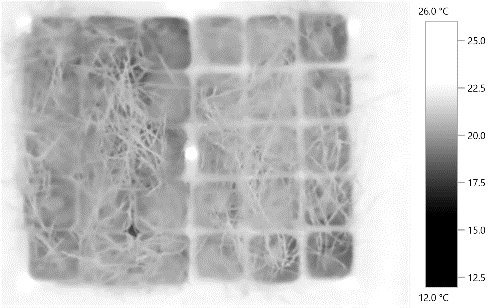 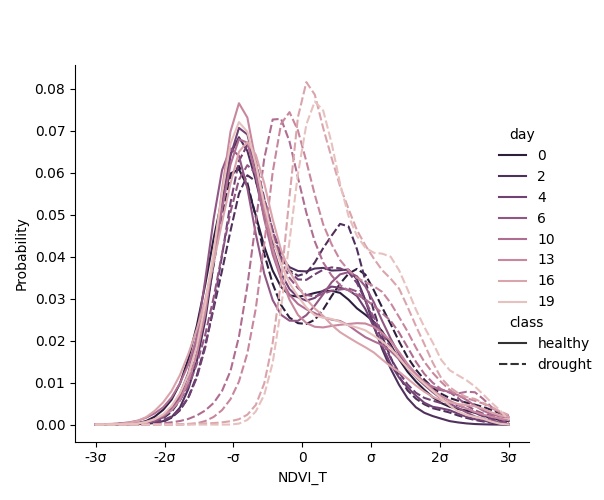 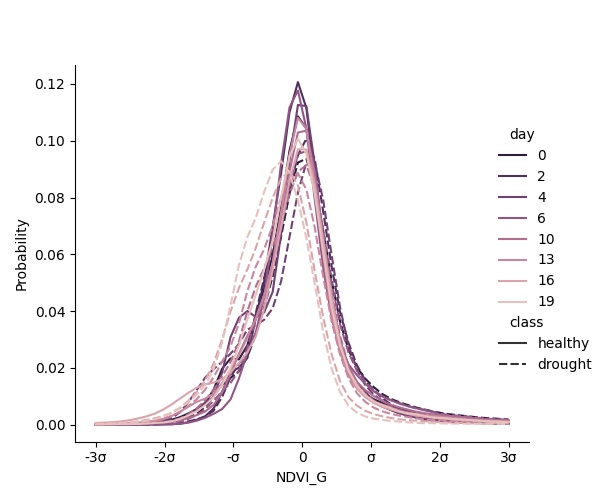 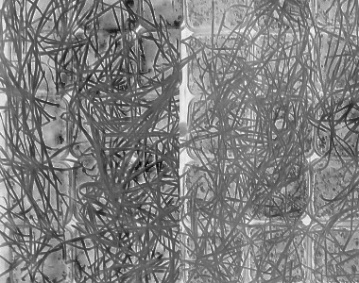 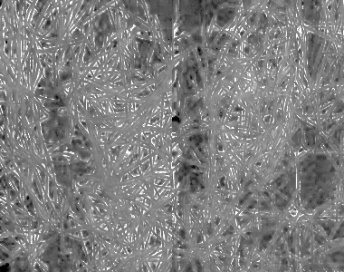 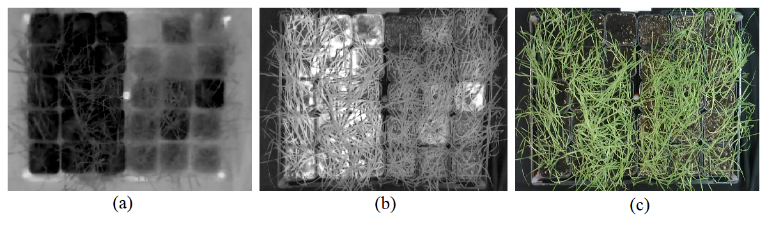 9
Пример кода
Программные инструменты: pytorch, scikit-image, scikit-learn.

# SLP_R
# Построение регрессора, с использованием готовой реализации sklearn. По умолчанию используется оптимизатор Adam.
model = sklearn.neural_network.MLPRegressor(hidden_layer_sizes=(n,), max_iter=int(1e5), random_state=1)
model.fit(train_features, train_labels) # тренировка модели 
prediction = model.predict(test_features) # предсказание
mse = sklearn.metrics.mean_squared_error(test_labels, prediction, squared=False) # метрика качества 

# SLP_C
model = sklearn.neural_network.MLPClassifier(hidden_layer_sizes=(n,), max_iter=int(1e5), random_state=1)
model.fit(train_features, train_labels)
prediction = model.predict(test_features)
fscore = sklearn.metrics.f1_score(test_labels, prediction, average='weighted')
10